Product Naming Rule v20240807
Network Camera(1/2)
S2
HFW
DH
IPC
5
4
4
2
E
P
Z
Platform 
1: Entry Series/Wireless Series
2: Lite Series/WizSense 2 Series
3: WizSense 3 Series
4: WizMind 4 Series/Pro Series
5: WizMind 5 Series
7/8: WizMind 7 Series/Ultra Series
8: WizMind Multi-Sensor Panoramic Series
/WizMind Fisheye Series/WizMind Dual-Lens Series/WizMind Corner Series
Brand:Dahua
IPC: Network
Function
0: Standard
1: WDR/Starlight
2: Starlight+
3: Polar light
9: Full-color
Camera Type
HF: Box Camera
HFW: IR Bullet 
HPT: Pan & Tilt Camera
HDP: Plastic Dome
HDPW: Plastic IR Dome
HDW: IR Eyeball
HD: Dome
HDB: Vandal-proof Dome
HDBW: Vandal-proof IR Dome
HFS: All-in-one(Box + Housing)
HUM: Pin-hole
E: Fisheye
EB: Vandal-proof Fisheye
EW: IR Fisheye
EBW: Vandal-proof IR Fisheye
MBW: Mobile Vandal-proof IR Camera
MDW: Mobile IR Eyeball
MF: Multi-smart
MFW: Multi-smart IR
HDEW: Ⅱ Explosion-proof IR Dome
EBE：Explosion-proof fisheye
HFE：Explosion-proof IR Bullet
PFW: Dual-lens IR Bullet
PDW: Dual-lens IR Eyeball
Generation:
0＝CMOS Sensor
1＝ CCD Sensor
2 = 2nd Gen
3 = H.265
4 = AI
Resolution
32:32Mega
16:16Mega
14:14Mega
12:12Mega
8: 8 Mega
6: 6 Mega
5: 5 Mega
3: 3Mega
2: 2Mega
1: 1.3Mega
0:1Mega
Network Camera(2/2)
Common function:
BV: Behaviors
W: WIFI
AW: Audio/Alarm/SD WIFI Camera 
E: E PoE
M/M12: Mobile
F: Fiber interface
H: Heater
A: Built-in MIC(only for Entry Series)
A2: Dual Audio
PT: pan &Tilt
ATC: Anti-Corrosion
S: SD card
AS: Audio & Alarm & SD Card
VF: Vari-focal 
SL: Stainless
T: Built-in Mic & Speaker 
Z: Motorized lens
Ix: IR numbers
NI: Full color, non IR
LED:  White light illumination
Z4/5/12: 4/5/12X zoom
L1/L2/L3/L4/L5: Lens
IRA: Bullet
IRE6: IR Bullet
MF: More Frame
SFC: Separated Front Cover
4G: 4G
SVAC: SVAC encoder
NF: Optical port + Network port
N2: dual Network port
SDI: SDI Interface
A2: Dual Audio
WG: WiFi & GPS
I:Car bayonet
PC: People Counting
FD: Face Detection
FR: Face Recognition
ME: Mobile dome
UWB: Position
WGS:
DAQ: data collection
U:USB
DT: Subway
HT: Aerospace
JM: Encryption
D2: Dual sensor
IL: Smart Dual Light
P: Wide Angle
SP: Solar Panel
S2
DH
IPC
H
FW
5
4
4
2
E
P
Z
Appearance
B: Single IR LEDs IR Bullet
C: IR Bullet/Mini Dome
D: Double IR LEDs IR Bullet
E:  IR-Bullet / Dome / Single IR LEDs Plastic Eyeball
EM: Single IR LEDs Metal Eyeball
F: Dome / Box Camera / Four IR LEDs IR Bullet
G: Indoor Dome
H: VF Bullet(with junction box) / Dome(with junction box)
     / Eyeball
K: IR Bullet
M: S-model Metal Eyeball/ Long IR Bullet
R: Metal Vandal-proof IR Dome / Metal Bullet/Metal Eyeball
R1: R1 Dome
S: Plastic IR Eyeball / Mini IR Bullet
S1: S1 IR Eyeball
T: IR Bullet / IR Eyeball                    
T1: T1 IR Bullet   
T2: T2 IR Bullet                             
TM: Metal IR Eyeball
X: Dual-Lens Camera
DS1：Non-PoE S1 Bullet
DV：Non-PoE Eyeball
DG：Non-PoE G Bullet 
DF：Non-PoE F Bullet
Video format
P: PAL
N: NTSC
（Cancellation of P/N mark for external models of products released after 2021）
S2：Second generation
Sn： Nth generation
3D: 3 Dimensional
LI: Dual Light Fusion
PV: Perimeter Vigilance
VM12/HM12: Vertical /Horizontal Installation Mobile Camera
5G:5G
VH：ANPR special model
ATC: Anti-corrosion coating
PD：Parking space status detection
A: Splicing
B: No-splicing
180: 180˚
E2: 2 lens
E3: 3 lens
HDMI: HDMI Port
PRO: WizColor
BAT: Battery
MAX: Enhanced version, generally refers to battery capacity
DK1: Non-PoE K1 Bullet
DR1: Non-PoE R1 Dome
QM: Quick Installation Metal Eyeball
TL: TL Metal Bullet
HA: Indoor PT A Appearance Camera
PA: Outdoor PT A Appearance Camera
Network Camera(Dual-Sight Series)
MFW
DH
IPC
7
8
4
2
K1
Z
T47
IPC: Network
Brand: Dahua
Appearance
Y: Dual Micro PTZ
K1: K1 Bullet
Camera Type
MFW: Dual-Channel Bullet
Platform 
7: WizMind 7 Series
First Channel Lens
Z: Motorized Lens
Z4:4X zoom
Z7:7X zoom
Generation:
4 = AI
First Channel Resolution
4:4Mega
8:8Mega
First Channel Function
2: Starlight+
9: Full-color
Second Channel Lens
T44: Vari-focal Lens, 4MP, 4X zoom
T47: Vari-focal Lens, 4MP, 7x zoom
T20: Fixed-focal Lens, 2MP
T40: Fixed-focal Lens, 4MP
T8A: Dual Splicing Fixed-focal lens, 8MP
Network Camera (Panoramic Series)
PSDW
8
IPC
4
M
180
…
P
8
A
2
IPC: 
Network Camera
Video format
P: PAL
N: NTSC
Platform:
8: Project product
5: Middle-end multi-sensor panoramic product
4: Low-end multi-sensor panoramic product
Generation:
0: 1st
3:  H.265
4: AI
Resolution
0: 1M
1: 1.3M
2: 2M
4: 4M
6: 6M
8: 8M
12: 12M
16: 16M
20: 20M
24: 24M
32: 32M
Splicing Mode：
A: Splicing
B: No-splicing
Function
0: Standard
1: WDR/Starlight
2: Starlight+
3: Polar light
9: Full color
View degree
180: 180˚
270: 270˚
360: 360˚
Camera Type
PFW: IR Bullet  
PDB: Vandal-proof Dome
PDBW: Vandal-proof IR Dome
PSD: Multi-sensor Panoramic + PTZ
PSDW: Multi-sensor IR Panoramic + PTZ
Appearance
L: II Panoramic
M: Hubble
S: Indoor Panoramic/Mini Hubble
Lens num:
E3: 3 lens
E4: 4 lens
E9: 9 lens
Network Camera (ECO Series)
B
0
DH
E
P
S2
IPC
1
2
A
IPC: 
Network Camera
Video format
P: Overseas
Reserved
0: Default
1：WDR
9：Full-color
Appearance:
1: model1
2: model2
Generation:
ECO Series
Brand: 
Dahua
NA: Default
Sn： Nth generation
S2：Second generation
Resolution
2: 2Mega
4: 4Mega
Feature:
A：Built-in mic
IL：Smart Dual Light
Camera Type
B: Bullet 
D: Dome 
T: Turret
For example：4MP ECO Smart Dual Light Fixed-focal Bullet Network Camera
Internal Model：DH-IPC-B1E49P-A-IL-0360B-S2
External Model：DH-IPC-B1E49-A-IL
Network Camera(Wireless Series-IT Channel)
H
3
A
P
DH
IPC
NA
NA
NA
0280B
NA
Brand:Dahua
IPC: Network
Lens:
0210B: 2.1mm
0280B: 2.8mm
0360B: 3.6mm
0600B: 6mm 
0800B: 8mm
Camera Type
C: Cube Camera
H: Indoor PT Camera
P: Outdoor PT Camera
T: Turret Camera
F: Bullet Camera
D: Dome Camera
L: Floodlight Camera
B: Battery Camera
BF: Battery  Bullet Camera
BH: Battery Indoor PT Camera
BP: Battery Outdoor PT Camera
Identification:
P: Overseas
Additional Attribute
1. Hardware generation:
S2：Second generation
Sn： Nth generation
2. Battery type:
MAX=Enhanced version, generally refers to battery capacity
3. Color:
Ash
Pearl
4. Region:
EUR
Resolution
5: 5 Mega
4: 4 Mega
3: 3 Mega
2: 2 Mega
Lens Type:
NA: Default
Zx: x times Electric Zoom
xZx: x Resolution * x times Electric Zoom
xF: x Resolution Fixed Focus
Appearance
A:  A Appearance
B:  B Appearance
C: C Appearance
……
Common Function:
NA: Wi-Fi
LED: warm light
IL: Smart Dual Light
4G: Support 4G
5G: Support 5G
P: PoE 
PV: Perimeter Vigilance
C: Cost down
E: Enhancement
S: Supreme
Network Camera(Wireless Series-Online Channel)
DH
IPC
E
H
A
3
NA
P
NA
NA
0280B
NA
Brand:Dahua
Lens:
0210B: 2.1mm
0280B: 2.8mm
0360B: 3.6mm
0600B: 6mm 
0800B: 8mm
Resolution
5: 5 Mega
4: 4 Mega
3: 3 Mega
2: 2 Mega
IPC: Network
Identification:
P: Overseas
Additional Attribute
1. Hardware generation:
S2：Second generation
Sn： Nth generation
2. Battery type:
MAX=Enhanced version, generally refers to battery capacity
3. Color:
Ash
Pearl
4. Region:
EUR
E: Electronic Commerce
Lens Type:
NA: Default
Zx: x times Electric Zoom
xZx: x Resolution * x times Electric Zoom
xF: x Resolution Fixed Focus
Appearance
A: A Appearance
B: B Appearance
C: C Appearance
……
Camera Type
C: Cube Camera
H: Indoor PT Camera
P: Outdoor PT Camera
T: Turret Camera
F: Bullet Camera
D: Dome Camera
L: Floodlight Camera
B: Battery Camera
BF: Battery  Bullet Camera
BH:  Battery Indoor PT Camera
BP: Battery Outdoor PT Camera
Common Function:
NA: Wi-Fi
LED: warm light
IL: Smart Dual Light
4G: Support 4G
5G: Support 5G
P: PoE 
PV: Perimeter Vigilance
C: Cost down
E: Enhancement
S: Supreme
HDCVI Camera（1/2）
DH
HAC
H
FW
3
2
3
1
E
P
Z
Brand: 
Dahua
Positioning:
1: Entry-level
2: Professional
3: High-end
HDCVI Camera
High Definition
Generation:
0: 1st 
2: 2nd 
3: 3rd
4: 4th
Camera Type:
F: Box Camera
FW: Bullet 
DW: Eyeball
DB:  Vandal-proof Dome
DBW: Vandal-proof IR Dome
DPW: Plastic IR Dome
EB/EW/EBW: Fisheye Camera
PFW: Multi-sensor Camera
UM: Pinhole/Miniature Camera
ME: Active Deterrence Camera
PT: PT Camera
Function:
0: Standard
1: WDR
2: 1/2’’ Sensor
5: 4/3’’ Sensor
9: Full-color
Resolution:
1: 720P
2: 1080P
4: 4MP
5: 5MP
6: 6MP
8: 8MP(4K)
HDCVI Camera（2/2）
DH
HAC
H
FW
3
2
3
1
E
P
Z
Case：
A：IR Cube/ PT Camera
B： Active Deterrence Bullet/ Pinhole Camera
C：Active Deterrence Bullet / Plastic Bullet
CL: Plastic Bullet
CLQ: Quick-to-install Plastic Eyeball
CM: Metal Bullet
D:  Active Deterrence Bullet/ Metal Bullet 
E：Metal Bullet/Metal Dome
EA：Metal Dome
EQ: Active Deterrence Quick-to-install Eyeball
EM:  Metal Eyeball
F:  Metal Wedge Dome
G：Micro-size Bullet/ Box
H： TiOC Metal Eyeball
M：Metal Eyeball
R:   Plastic Bullet/ Plastic Eyeball
RA: Metal Dome
R-Z: Metal Bullet/ Metal Dome
S:  Metal Bullet
T:  Metal Bullet/ Metal Eyeball
T-Z: Metal Bullet/ Metal Eyeball
T-I8: Large size Metal Bullet
TE:  Metal+Plastic Eyeball
TH-I4:  IR 40m Bullet (Metal Bracket)
TH-I8:  IR 80m Bullet (Metal Bracket)
TL: Bullet/Eyeball
TLM: Metal Bracket Bullet 
TM：Metal Bullet
TQ: Quick-to-install Eyeball (82mm)
TLQ: Quick-to-install Eyeball (69mm)
TLMQ: Quick-to-install Metal Eyeball(69mm)
TMQ: Quick-to-install Metal Eyeball (82mm)
TRQ: Quick-to-install Eyeball (Without IP67) (69mm)
Feature:
-VF:  Manual vari-focal
-Z:    Motorized vari-focal
-H:   With built-in heater
-T:     With SDI output
-A:     Built-in mic
-DP:   Dual-power
          (AC24V/DC12V)
-POC: Power over coax
-LED:  White light
-DIP:  Dip switch
-VP:    Vandal proof
-TH:   Temperature & Humidity
-IL： Smart Dual Light
Video Format:
P: PAL
N: NTSC
-W:     Wireless
-IRE6:  IR 60m
-PIR:   PIR Camera
-L:      White Light
-S:      Siren
-LS:   White Light & Siren
-PV:   TiOC Camera
DH
HAC
B
1
A
2
1
P
U
Video 
Format:
P: PAL
N: NTSC
Generation:
A: 1st 
B: 2nd
Brand: 
Dahua
HDCVI Camera
Camera Type:
B: Bullet 
D: Dome 
T: Turret
Resolution:
2: 1080P
4: 4MP
Appearance:
1: Plastic fixed lens
2: Metal fixed lens 
3: Plastic vari-focal
4: Metal vari-focal
Reserved:
1:1/3” -size sensor
2: …
Feature:
-U: APPearance Upgrade
HDCVI Cooper Series (Camera & Recorder)
VF
Feature:
Default: Fixed type
-VF: Manual vari-focal
-Z:  Motorized vari-focal
-IL： Smart Dual Light
I
DH
XVR
1
B
04
H
Recording 
Resolution:
Default: 1080N&720P
H: 5M-N&4M-N&1080P
Generation:
I : AI
Generation:
A: 1st  (H.264)
B: 2nd  (H.265)
Brand: Dahua
HDD:
 1 :  1HDD
Channel:
04: 4CH
08: 8CH
16: 16CH
HDCVI 
Recorder
Speed Dome
A
G
Q
PV1
DH
SD
6C3
4
32
X
B
H
N
F
S2
Platform:
F/P/Q: high end platform
G/D: mid end platform
H/T: low end platform
Brand: Dahua
Camera Type：
SD: Speed Dome
Resolution:
2: 2Mp
4: 4Mp
8: 4K
P/T Type:
H: High speed
G: General speed
AI Function: 
P: Professional AI
F: Ultra AI
R: Pro AI
Y: Lite AI
I:  Non AI
T: AI for Traffic
Ext1. 
NA: Default
A : White light & IR illumination
B : White light illumination
IR: IR illumination(for SD6AL)
W: Wi-Fi
SL: Anti-Corrosion
Y: Anticorrosive coating
G: 4G
G5: 5G
Q: Low power consumption
F: Optical Fiber
H: GPS + G-sensor
M: Magnetic encoder
WP: Hydrological Monitoring
Ext3. 
NA: Default
S2: Gen 2
S3: Gen 3
SP: Solar power
Ext2. 
PV: Active deterrence with white light
PV1: Active deterrence with red & blue light
SD Appearance:
1A：1”Indoor IR
22/29：2”Indoor
2A: 2”Outdoor IR
3A: 3”Outdoor IR
3E: 3”Outdoor TiOC
42/42C: 4”Indoor
40：4”Outdoor 
4A: 4” Indoor IR
49: 4”Outdoor IR
4E: 4”Outdoor TiOC
52：5”Indoor
50：5”Outdoor 
5A/59: 5”Outdoor IR
60: 6”Outdoor
6CE/6C3：6”Outdoor IR
6AE/6AL：6”Outdoor IR
8A/8A3/8C :  8’’ Outdoor IR
Interface:
N: Network
C: HD-CVI
Optical Zoom:
00：fixed lens
03: 3x
05: 5x
15: 15x
16: 16x
20: 20x
25: 25x
30: 30x
32: 32x
33: 33x
40: 40x
45: 45x
48: 48x
50: 50x
60: 60x
Sensor target:
A: 1.8” COMS
B/C: 2.8” COMS
D: Dual Sensor
G: 1.2'' CMOS
H: 2/3” CMOS
PTZ/Explosion Series
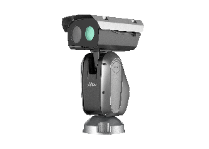 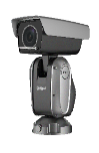 H: High speed
G: General speed
P/T Type:
N: Network
C: HD-CVI
Interface:
F: Ultra AI
R: Pro AI
AI Function:
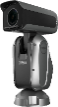 83
85
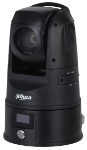 PTZ: Positioning System
ECA: Explosion camera
Camera Type：
1A
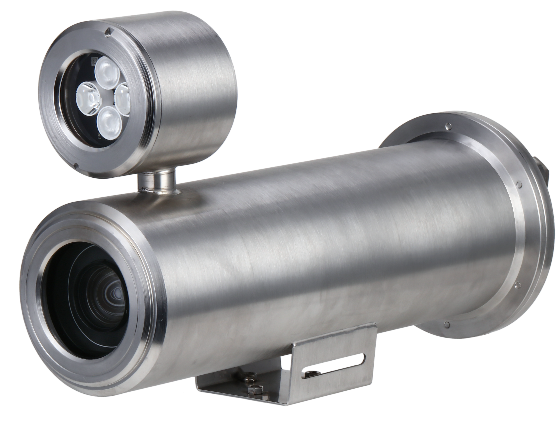 4M
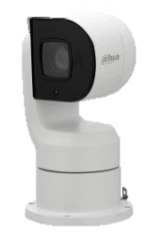 7A
3A
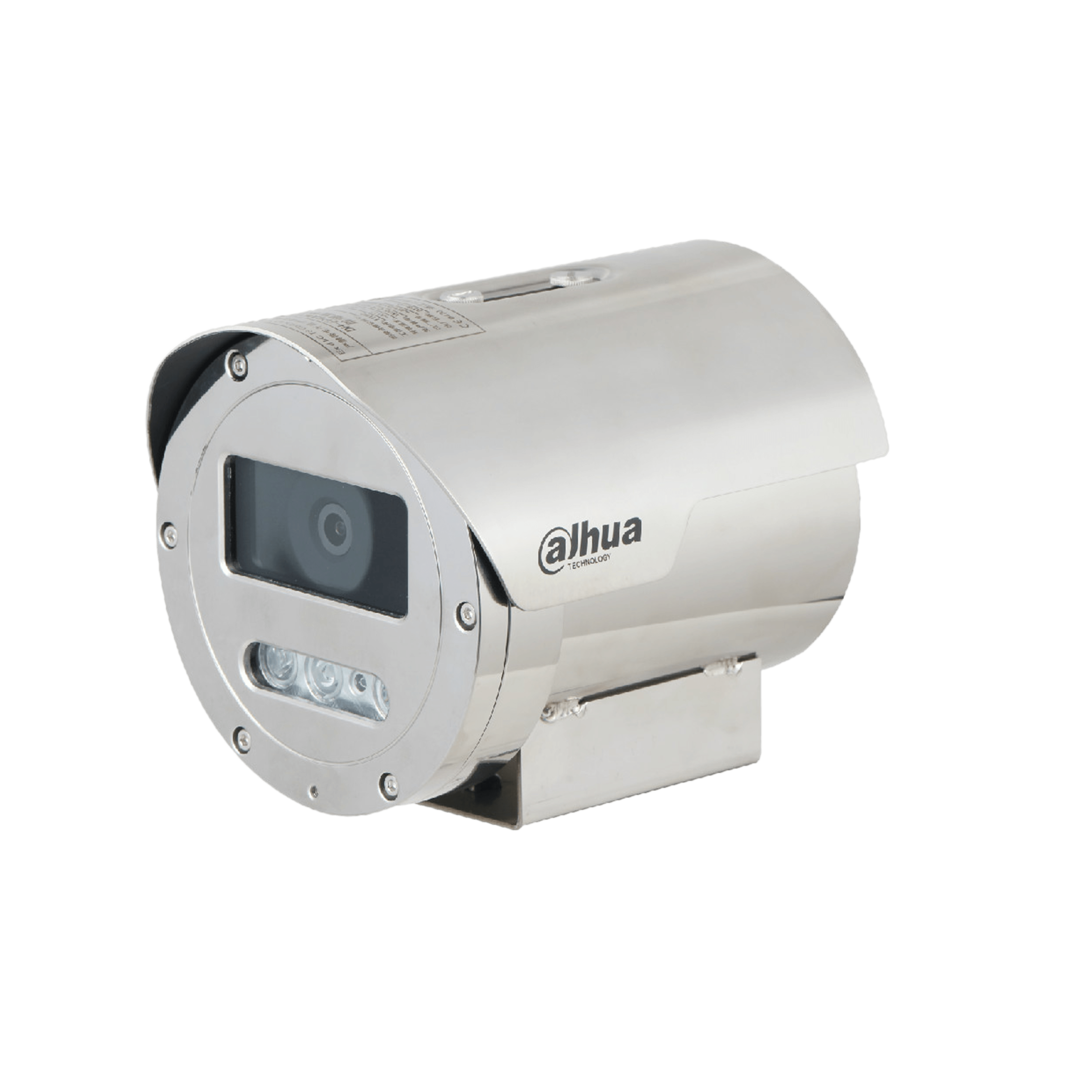 H
N
F
ECA Appearance
PTZ Appearance
Q
A
A
PV1
DH
SDT
8X
4
40
4
Z
5
1050
PTZ Camera Feature
Platform:
F/P/Q: high end platform
G/D: mid end platform
H/T: low end platform
Optical Zoom:
00: fixed lens
03: 3x
04: 4x
12: 12x
16: 16x
25: 25x
30: 30x
31: 31x
32: 32x
33: 33x
40: 40x
45: 45x
48: 48x
50: 50x
60: 60x
Camera Type：
SDT: Multi-sensor PTZ
Resolution
2: 2Mp
4: 4Mp
5: 5Mp
8: 4K
Ext1. (NA: Default)
A : White light & IR illumination
B : White light illumination
IR: IR illumination(for SD6AL)
W: Wi-Fi
SL: Anti-Corrosion
Y: Anticorrosive coating
G: 4G
G5: 5G
Q: Low power consumption
F: Optical Fiber
H: GPS + G-sensor
M: Automatic Recovery of Position
L: Laser
JG: Traffic
Brand:
Dahua
Panorama Camera Feature
Fixed Zoom:
0118=1.18mm
0142=1.42mm
0185=1.85mm
0280=2.8mm
0360=3.6mm
0600=6mm
0800=8mm
1200=12mm
1600=16mm
2500=25mm
Optical Zoom:
2712=2.7-12mm
0722=7-22mm
4747=4.7-47mm
3711=3.7-11mm
27135=2.7-13.5mm
5364=5.3-64mm
0735=7-35mm
SDT Appearance
Resolution
2: 2Mp
4: 4Mp
5: 5Mp
8: 4K
Lens Type
Z: Zoom
F: Fixed lens
Optical Zoom:
4: 4x
5: 5x
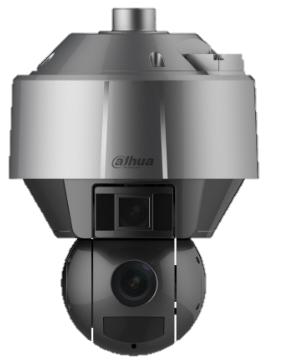 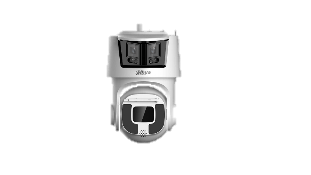 5X
8C



6C
PTZ Camera
Sensor Size:
A: 1/1.8”
B: 1/2.8”
C: 1/2.8”
D: Dual-sensor
F:  4/3”
G: 1/1.2”
H: 2/3”
I:  1/2.9”
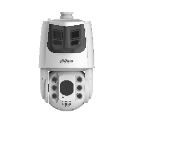 Ext 2. (NA: Default)
PV: Active deterrence with white light
PV1: Active deterrence with red & blue light
Multi-sensor Series
White board
Video Conferencing
0
0
0
(0)
9
X
X
X
F
A
0
0
DH
DH
DH
DH
HTI
DH
VCS
VCS
VCS
VCS
ER
VCS
C
MCA
MCU
TS
2
S
4
H
4
0
A
3
0
0
HTI
UC
3
0
0
(0)
Video conferencing system series
USB Camera
Category:
00-economical 1080P webcam
20-1080P USB webcam
25-1080P USB webcam (AF)
80H-4K webcam
90-4K webcam
All-in-one USB camera & PTZ camera & HD camera
4- All-in-one USB camera (set on table)
5- Soundbar & (PTZ camera)
Horn
IP Speaker Series of products
Video conferencing system series
Video conferencing system series
Endpoint
Video conferencing system series
Microphone
3x: economical series 
4x: elite series
Video conferencing system series
Multiple control unit
headset
Category:
2-medium
Accessory
Extensions:
For Housing: 
H: With heater and cooler
W: With wiper, heater and cooler
IR: With IR, heater and cooler 
PoE: With PoE
C: With clean module and wiper
B: Black
G: Gray
SG: Silver gray
Extensions:
For Cabinet: 
For Intelligent Distribution Box:
C=With IP camera
S=With switch
A=With intelligence air switch
NC: Without IP camera
NS: Without switch
NA: Without intelligence air switch
C
H
DH
PF
H
610
N
Public Fittings
For Cabinet:
xUxD: Height 6U,depth 600mm
E: High-end version intelligent distribution box
Performance:
Category
C: Cabinet/ Distribution box
E: Energy
H: Housing
L: Lens
M: Module/Cabling
R: Radar
For Housing: 
N: Normal
A: Anti-corrosive
E: Extreme cold
V: Vandal protection
For Module:
E: Enhanced
4CH: 4 channels
For Cabinet:
1xx: Distribution box
2xx: Cabinet
6xx: Cabinet accessory
For Module/Cabling:
1xx: SD card
3xx: Power module (DC, UPS, Solar..)
5xx: Illuminator
7xx: Video extension, Isolators 
8xx: HDCVI accessory
90x: Tester
91x~97x: Cabling
For Radar:
K: 18-27GHz, Q: 57~64GHz,
W: 75-110GHz
+S: Radar+PTZ
+I: AI
For Radar:
D300：60°~90°(300m)
D450：60°~90°(450m)
E120：90°~120°(120m)
E60：90°~120°(60m)
E50：90°~120°(50m)
B240：20°（240m）
For Housing:
5xx: Indoor housing
6xx: Outdoor housing
For Radar:
1~3: Channel level
4~6: Professional level 
7: Industry level
Accessory-Camera mount
E
A
B
DH
PF
A
2
130
R
Public Fittings
Category
A: Adapter/
junction box
B: Bracket
Series
1-4: Distribution
1: plastic
2: not waterproof,
    metal
3:  waterproof,
    metal
4: with functional module 

5-9: Project
Specification
Old: 
For Adapter: 
10x: Plate adapter
11x: PTZ adapter
For Junction box: 
12x: junction box
13x: Round junction box
14x: Power box
For Adapter bracket: 
15x: Pole mount/corner mount
16x: Cardan
17x: Electric bracket
2xx: Dome camera sunshade
7xx: Other adapter
New:
For Adapter : 
20x-23x: Plate adapter
24x-25x: PTZ Adapter
26x: Other adapter
For Junction box: 
30x-32x: Bullet junction box
33x-34x: Dome/eyeball junction box
35x: PTZ junction box
36x: Other junction box
4xx: Power box
For bracket adapter
50x-53x: Pole mount bracket
54x: PTZ pole mount bracket
55x: other pole mount bracket
57x: Corner mount bracket
6xx:  ……
7xx: Other adapter
Extensions2:
E: Enhanced
Extensions1:
N/A=White
B=Black
G=Gray
SG=Silver gray
Performance:
For Adapter/ Bracket: 
A: Anti-corrosive
Performance:
For Junction box: 
R: Round
S: Square
D: Deformity
For Bracket: 
W: Wall mount
C: Ceiling mount
S: Swan neck
For Bracket:
1xx: Bullet camera bracket 
2xx: Dome camera bracket
3xx: PTZ camera bracket
4xx: Linkage bracket
5xx: Radar bracket
6xx: Housing bracket
7xx: Other adapter
Accessory-Lens
DH
PFL
12
6
D
27
E
E
A
IR
Optical lens
Resolution:
6=6MP
8=8MP
9=9MP
10=10MP
12=12MP
Image size:
A=1/1.7"
B=1/1.8"
C=1/2"
D=1/2.5"
E=1/2.7"
F=1/3"
G=2/3"
H=3/4"
J=4/3"
K=1"
L=1.1"
Motorized lens
Infrared ray
IRIS：
D：DC-iris
B：Focus iris
P：P-iris
M:  Manual iris
V：Video driver iris
Distinguish models
Telephoto focal length
Short focal length
Accessory-power
Extensions:
For power adapter&Distribution power:
缺省=中国(Chinese Standard)
EN=欧标(European Standard)
BS=英标(British Standard)
US=美标(North American Standard)
AS=澳标(Australian Standard)
JA=日标(Japanese Standard)
KS=韩标(Korean Standard)
IS=意大利(Italian Standard)
ARG=阿根廷(Argentina Standard)
For power adapter
007: 0.7A
010: 1A
015: 1.5A
020: 2A
030: 3A
xCH: x channels
Distribution power:

For UPS
360: 360W
900: 900W
EN
1
DH
PF
M
32
D
010
Public Fittings
Category
M: Module
Performance:
For power adapter&Distribution power:
NA: wall-mounted
D: desk-top
S: Switching
B: Bare wire 
NA: Wall mounted

For UPS
NA: 
R: rock-mount
For Power series
30: special appearance
31：AC power adapter
32：DC power adapter
33：POE power adapter
34：Distribution power
35：UPS
38：Expanding batteries
39：Power Strip
Performance:
For power adapter&Distribution power:
0: DC12V
1: DC24V
2: DC36V
3: DC48V

For UPS
0: Backup
1: Line-interactive
2: Cabinet style

For expanding batteries:
0: Battery compartment
1: Lead acid battery
2: Colloidal battery

For power strip
2: 2-outlet
3: 3-outlet
6: 6-outlet
8: 8-outlet
Accessory-Cabling
X
VX
XY
Version:
For Network/Coaxial Cable:
X=0: OFC
X=1: CCS
X=2: CCA
X=3: LSZH
For Special Cable:
X=0: Solar related
X=1,2,3
V1=Version 1
92
M
F
I
6
U
N
100
DH
PF
Certification:
Type:
Scenery:
X=U: UL
X=C: CPR
X=A: ANSI/TIA 568-C.2
Y=Y: YD/T 1019-2013
Y=R: CMR
Y=C: Cca
Y=D: Dca
I: Indoor
/: Outdoor
PT: Pass Through
Public Fittings
Category :
Length:
Length:
For Cable:
92x: Network cable
93x: Coaxial Cable
94x: Siamese Cable
96x: Plastic Optical Fiber cable
98x: Special Cable
6: CAT6
5E: CAT5E
59=RG59
60=RG60
73=75-3
75=75-5
100M: 100m
305M: 305m
100: 100m
/: 305m
Type:
For Connector:
F: FTP
/: UTP
Catalog:
M: Cabling
U: UTP
F: FTP
Standard:
Gold Plating Thickness:
Type:
Standard:
Conductor:
N: Not Standard
/: Standard
U: UTP
F: FTP
N: Not Standard
/: Standard
/: OFC
A: CCA
0: 3μ
1: 15μ
General Cabling-Network Cable
O
A
NC
6
U
N
305M
976
DH
PF
M
6
3
PT
1
Category :
Network Cable
Scenario:
/: Indoor
O: Outdoor
6: CAT6
5E: CAT5E
Public Fittings
Category :
For Cabling accessory:
97x: Connector
6: CAT6
5E: CAT5E
Catalog:
M: Cabling
Number of Golden Cross
Accessory-Cabling
3
2
97
M
M
6
U
DH
PF
For series:
0: Module
1: Panel
2: Patch cord
3: Distribution frame
4: Cable management frame
5: Fiber optic mounting panel
6: Connector
For patch cord:
3: LSZH
For patch cord:
For panel:
/: Flat
A: Bevel
F: Function
D: Ground
B: Mounting box
For distribution frame:
Public Fittings
1/2/3: length(m)
12/24/48: 12/24/48 ports
For connector:
0: 3μ
1: 15μ
2: 50μ
F: 1μ
For Fiber optic mounting panel:
8: 8 ports adapter
12: 12 ports adapter
16: 16 ports adapter
Category:
For panel:
For module, Distribution frame and Patch cord:
EN: European standard
BS: British Standard
US: American Standard
AS: Standard Australia
JA: Japanese standard
KS: Korean standard
IS: Italian standard
ARG: Argentine standard
IN: Indian standard
Catalog:
M: Cabling
For Cable:
97x:
6: CAT6
5E: CAT5E
59=RG59
60=RG60
73=75-3
75=75-5
For fiber patch cord:
/: Single mode
M: Multimode
U: UTP
F: FTP
For Distribution frame:
/: None module
M: Module
U: Unitary
For fiber patch cord:
LN: LC pigtail
LF: LC/FC
LS: LC/SC
LL: LC/LC
LT: LC/ST
SC: SC/SC
FC: FC/FC
Accessory-Solar
18
DH
PF
E
710
M
D1
100
Catalog:
E=Solar
Series:
For DIY system:
710: Solar panel 
720: Battery
730: Bracket
750: Controller
760: Power supply conversion device
770: For other product line
790: Other accessory
M: Solar panel
Q: Battery
L: Lithium battery system
    P= iron phosphate
    S= ternary lithium
B: Bracket
For controller:
CP: PWM
CM: MPPT
CE: Photovoltaic hybrid power
UPS: Backup power box
For power supply conversion:
N: Inverter
T: DCDC power
Others:
H= Battery box
For solar panel, battery, controller and power supply conversion:
For bracket, available solar panel:
For bracket , available solar panel:
For battery:
Power:
Battery capacity:
For bracket:
12: DC 12V
18: DC 18V
24: DC 24V
60: DC 36V
100: 100W
60: 60W
100: 100W
200: 200W
20: 20Ah
40: 40Ah
100: 100Ah
L: Terminal 
/: Line
A: Angle adjustable
P: Pole
G: Ground
F: Flange connection
T: Tower
x1: 1 panel
X2: 2 panels
For battery box:
For DCDC power:
400: Available battery 400Ah
15: 15A
20: 20A
30: 30A
Accessory-Solar
For battery
M18
60
DH
PF
E
100
LS
12
20
CP
Series:
100: not support camera
200: support bullet
220: support dome
310: integrated solar panel
320: integrated solar battery
Catalog:
E=Solar
Controller:
CP: PWM
CM: MPPT
CE: Photovoltaic hybrid power
For bracket , available solar panel:
Type and voltage:
Type:
Voltage:
Capacity:
Power:
Type and voltage:
Characteristic:
Voltage:
For solar panel:
M: Monocrystal
/: Polycrystal

05: DC 5V
18: DC 18V
60: DC 36V
60: 60W
100: 100W
200: 200W
A: Angle adjustable
P: Pole
G: Ground
F: Flange connection
T: Tower
L: Lithium battery system
    P= iron phosphate
    S= ternary lithium
Q: Lead-acid battery system/colloidal battery system
12: DC 12V
24: DC 24V
20: 20Ah
40: 40Ah
60: 60Ah
M: Solar panel
L: Lithium battery system
    P= iron phosphate
    S= ternary lithium
Q: Lead-acid battery system/colloidal battery system
B: Bracket
12: DC 12V
24: DC 24V
36: DC 36V
100: 100W
100: 100W
150: 150W
200: 200W
275: 275W

For battery capacity:
20: 20Ah
100: 100Ah
200: 200Ah
AP
DH
PF
E
400
LP
12
100
CP
100: 100W
Series:
400: Integrated general system
500: Integrated industrial system
Catalog:
E=Solar
Controller:
CP: PWM
CM: MPPT
CE: Photovoltaic hybrid power
DHI
NVR
4
1
16
HS
P
4K
S2
/L
Brand: Dahua
Network Video Record
HDD
1: 1HDD
2: 2HDD
4: 4HDD
8: 8HDD
Channel
04: 4CH
08: 8CH
16: 16CH
32: 32CH
64: 64CH
Case
HS: Compact 1U
Function
P: PoE
W: WiFi
Series
Resolution
Generation
S2: Gen 2
S3: Gen 3
Feature
/L: Lite Version
General NVR
P
I
Feature
I/EI/XI：AI
Function
P: PoE
NVR
6
08
H
128
XI
Function
R: Redundant power
H: Drawer-like chassis
Network Video Record
Series
HDD
08: 8 HDD
16: 16HDD
Channel
32: 32CH
64: 64CH
128: 128CH
Version
XI:  AI NVR
AI NVR
DHI
NVR
2
1
08
HS
Brand: Dahua
Sries
Network Video Record
HDD
1: 1HDD
2: 2HDD
4: 4HDD
8: 8HDD
0: 16HDD
Channel
04: 4CH
08: 8CH
16: 16CH
32: 32CH
64: 64CH
Case
HS: Compact 1U
DHI
Brand: Dahua
NVR KIT
DH
KIT
NVR4104-P
2
HFW1220SP-0360B-S2
2
HDW1220SP-0360B-S2
/
/
/
Storage Model:NVR Series
HCVR Series
Camera Numbers:
2:two cameras
4:four cameras
8:eight cameras
Camera Model:
IPC Series
HDCVI Series
Camera Numbers:
2:two cameras
4:four cameras
8:eight cameras
Camera Model:
IPC Series
HDCVI Series
HDCVI Recorder (XVR)
DH
XVR
5
1
08
HE
4KL
I2
8P
Brand: Dahua
HDD:
1: 1HDD
2: 2HDD
4: 4HDD
8: 8HDD
Channel:
04: 4CH
08: 8CH
16: 16CH
32: 32CH
Resolution:
4M: 4M@15fps
5M: 5MP@12fps
4KL: 4K@7fps
4K: 4K@15fps
Function:
4P：4POC
8P   : 8POC
16P : 16POC
LP: Loop
SSD：internal 512G SSD
SSD1T：internal 1T SSD
1×1T/SSD：internal 1x1T SSD
Generation:
S2 : 2nd gen
X : H.265
I : AI
I2: 2nd gen AI
I3: 3rd gen AI
HDCVI 
Recorder
Series:
 4/5/7:  WizSense 
8  : WizMind
Case:
C: smart  1U
E: elegant 1U
HS: compact 1U
H: mini 1U
HE: mini 1U 
A: 1U
AN: 1U
L: 1.5U
S:2U
Note:
All models support audio in/out, 2 way talk
S, L, HE, A model support alarm in/out
HDCVI Cooper Series (Recorder)
SSD
I
DH
XVR
1
B
04
H
SSD:
SSD：internal 512G SSD
SSD1T：internal 1T SSD
1×1T/SSD：internal 1x1T SSD
Recording 
Resolution:
Default: 1080N&720P
H: 5M-N&4M-N&1080P
Generation:
I : AI
Generation:
A: 1st  (H.264)
B: 2nd  (H.265)
Brand: Dahua
HDD:
 1 :  1HDD
HDCVI 
Recorder
Channel:
04: 4CH
08: 8CH
16: 16CH
XVR KIT
DH
KIT
XVR5104HS-X1
4
HFW1200RP-0360B-S4
/
/
Camera Numbers:
2:two cameras
4:four cameras
8:eight cameras
Camera Model:
IPC Series
HDCVI Series
Storage Model:NVR Series
HCVR Series
ATM DVR/NVR
DH
HCVR
04
04
A
H
V
F
D
A
Channel:
04=4ch
08=8ch
Extension:
A: Only support analog input
P：4ch POE
8P：8ch POE
F：4G
Size:
U: 5.6 inch LCD
V: 7 inch LCD
LCD:
D: LCD
Series:
A: ATM
Type:
HCVR: HDCVI DVR
DVR: DVR
NVR: NVR
XVR：XVR
Brand:
DH: Dahua
Compression:
04:H.264/MPEG
(HCVR support H.264H)
05：H.265
Resolution:
S: 2HDD 
L = CIF
H = D1 and above
G: Customized
Full channel 1080P compression
IVSS
DHI
M
D
/
IVSS
7
0
16
DR
4
Industrial Model:
D: Government Industry with Dahua Cybercity VMS
AI card 
Generation:
T: 1st
I: 2nd
M: 3rd
51/71 series-I: 4th
Brand: 
Dahua: 
DHI: Dahua oversea
Null: Oversea neutral
Generation:
0: 1st
1: 2nd
Function:
R: Redundant power
D: LCD screen
C: Intelligent video compression
Null: Default
AI card 
Quantity:
1: 1 AI card
2: 2 AI cards
4: 4 AI cards
8: 8 AI cards
16: 16 AI cards
HDD Bay:
08: 8 HDDs
12:12 HDDs
16: 16HDDs
24: 24HDDs
Intelligent Video Surveillance Server
Series
5: 5 series
7: 7 series
IVD
DHI
IVD
7
1
32
C
1
M
AI card 
Generation:
I: 1st
M: 2nd
31/51-I: 3rd
Generation:
0: No HDD
1: 1 HDD/SSD (For different model)
Function:
Null: Default
WT: Wide Temperature
C: Intelligent video compression
AI card 
Quantity:
1: 1 AI card
2: 2 AI cards
3: 3 AI cards
Channel:
16: 16 CH
32: 32 CH
48: 48 CH
Intelligent Video Device
Series
3: 3 series
5: 5 series
7: 7 series
Brand: 
Dahua: 
Dahua oversea
Null: Oversea neutral
EVS
7
1
24
S
R
DHI
Series:
3: 3 series
5: 5 series
7: 7 series
8: 8 series
Generation:
0: 1st
1: 2nd
2: 3rd
Function:
S: Single controller
D: Dual controller
X: Dual CPU
Power:
R: Redundant power (Only for EVS50/70 series, other models equipped redundant power by default)
I: AI card
HDD Bay:
16: 16HDDs
24: 24HDDs
36: 36HDDs
48: 48HDDs
85: 85HDDs
Brand: 
DHI: Dahua overseas
Null: Oversea neutral
Embedded Video Server
EVS
ESS
1
ESS
3
16
S
JR
Generation:
0:1st
1:2nd
Series:
3
Function:
S: Single controller
D: Dual controller
Function:
J: Jbod
R: Redundant Power
HDD:
16: 16HDDs
24: 24HDDs
IVS
DHI
IVS
TB
8
0
00
xEA
GU2
HW
Brand: 
DHI: Dahua oversea
Function:
PB: person Behavior  detection
TB: traffic behavior detection
F: Face recognition
T: Traffic related
V: Video quality diagnose
VS: Video structuring
IP: Prison
FC: Feature Comparison
GS: General Sense
Generation:
0-9
Reserved for Future
Extension 2:
PRO: software edition
License: software license
RM1: 1U server
GU2: 2U server
Extension 1:
x: Number of GPU
A: self-development card
P: NVIDIA GPU card
ZE: ZE series GPU
EA: EA series GPU
Extension 3:
HW: Hardware
Series:
7: 7 series
8: 8 series
9: 9 series
IVS: Intelligent Video Server Product
Switch
DH
PF
S
3
1
10
8
ET
96
Brand:
DH-Dahua 
Null-Oversea neutral
Number of access ports:
01-99
Uplink  Fiber Port Number:
0: 0 fiber port
1: 1 fiber port
4: 4 fiber ports
8: 8 fiber ports
9: 16 fiber ports
S-Switch
For PoE Switch:
0-999：For PoE 
Output power
DP: Din Rail PoE
Access Port Property
ET=RJ45/100M
GT=RJ45/1000M
EF=Fiber port/100M
GF=Fiber port/1000M
For Switch:
3: Layer 2 unmanaged
4: Layer 2 managed
5: Layer 2+ managed
6: Layer 3 managed
7: Core Switch
8: Core Switch
Total Port Number：
01-99
Combo port is  calculated as one port
Switch(new，CCTV）
DH
S
3
1
10
8
ET
96
Brand:
DH-Dahua 
Null-Oversea neutral
Number of access ports:
01-99
Uplink  Fiber Port Number:
0: 0 fiber port
1: 1 fiber port
4: 4 fiber ports
8: 8 fiber ports
9: 16 fiber ports
For PoE Switch:
0-999：For PoE 
Output power
Switch Type:
S- Switch
CS-Cloud-managed Switch
HS-Hardened Switch
IS- Industrial Switch
For Switch:
3: Layer 2 unmanaged
4: Layer 2 managed
5: Layer 2+ managed
6: Layer 3 managed
7: Core Switch
8: Core Switch
Access Port Property
ET=RJ45/100M
GT=RJ45/1000M
GF=Fiber/1000M
MGT=RJ45/2.5G, 5G
XF=Fiber/10G
QF=Fiber/40G
CF=Fiber/100G
Total Port Number：
01-99
Combo port is  calculated as one port
Switch(new，IT）
C
18
P
DH
S
F
4
0
Brand:
DH-Dahua 
Null-Oversea neutral
Number of Total ports:
01-99
Management Type:
1: Unmanaged
2: Reserved
3: Reserved
4: L2 Managed
5: L2+ Managed
6: L3 Managed
7: L3 Chassis Switch
Special Spec
F: Fiber uplink
2F: 2Fiber ports
C: Combo uplink
MG: Multi-giga uplink
S- Switch
Features:
L: Lite
P: PoE
LP: Lite Power
HP: High Power
UP: Ultra Power
G: 1Gbps uplink
FX: Fiber port+ XF uplink
X: RJ45+XF uplink
Main port speed:
F: 100Mbps
G: 1000Mbps
MG: 2.5G/5Gbps
X: 10Gbps
Q: 40Gbps
Reserved
Wireless Router
AX
18
DH
Brand:
DH-Dahua 
Null-Oversea neutral
Speed:
3: 300Mbps
12: 1200Mbps
15: 1500Mbps
18: 1800Mbps
30: 3000Mbps
60: 6000Mbps
Reserved for Special Spec
Router Type:
Null- Regular Router
M-Mesh Router
Wireless Standard:
N: IEEE 802.11n (WiFi4)
AC: IEEE 802.11ac(WiFi5)
AX: IEEE 802.11ax(WiFi6)
BE: IEEE 802.11be(WiFi7)
Wireless Bridge—Only for V-Radio series wireless bridge
n
10
WB
PF
5
DH
-
-
Brand:
DH-Dahua 
Null-Oversea neutral
WB: Wireless Bridge
Working Frequency:
2: 2.4GHz
5: 5GHz
Wireless Angle:
10: 10°
30: 30°
60: 60°
90: 90°
Wireless Standard:
n: IEEE 802.11n
ac: IEEE 802.11ac
Wireless Bridge(new)
DH
W
B
2
N
10
10
Brand:
DH-Dahua 
Null-Oversea neutral
Wireless Protocol:
N: 802.11n
AC: 802.11ac
AX: 802.11ax
Band:
2: 2.4GHz
5: 5.8GHz
Distance:
1-100; 1-100km
l: Elevator Bridge
Wireless
Type:
B: Bridge
BS: Base Station
Angle of antennas:
10: 10°
20: 20°
30: 30°
60: 60°
AP
DH
EAP
15
C
6
2
Brand:
DH-Dahua 
Null-Oversea neutral
Stream:
2: 2x2
3: 3x3
4: 4x4
Method of Installation:
C: Celling
W: In-wall
D: Desktop
O: Outdoor
Series:
AWA: AWA
EAP: EAP
WAP: WAP
AWA:
Uplink Speed:
10: 100Mbps
20: 1000Mbps
30: 2.5Gbps
EAP&WAP:
Speed:
12: 1200Mbps
15: 1500Mbps
18: 1800Mbps
30: 3000Mbps
60: 6000Mbps
Wi-Fi Generation:
4: Wi-Fi 4, 802.11n
5: Wi-Fi 5, 802.11ac
6: Wi-Fi 6, 802.11ax
SSD
DHI
SSD
C
8
00
A
S
500G
P
Brand: 
Dahua
Generation:
00: 1st
SSD
Positioning:
C/E: Consumer
S/V: Surveillance
I: Industry
D: Data Center
Interface:
S: SATA
M: mSATA
N: M.2
U: U.2
Capacity:
120G: 120GB
240G: 240GB
480G: 480GB
500G: 500GB
1000G: 1000GB
1TB: 1TB 
…
Extension:
CPU
NAND
Temperature
…
Protocol Type:
8: SATA
9: PCIe
Reserved
MPT
0
S
DH
MPT
2
2
Brand: 
Dahua
MPT
Type:
1: Offline Body Camera
2: Online Body Camera
3: Portable Mobile Terminal
Generation:
1: 1st 
2: 2nd
Shell:
0: 
1: 
…
Extension:
S:   Super version, larger internal storage
SA: Standalone, don’t support 4G network
DH
EEC
3
00
Brand: 
Dahua
Data
Collection
Station
Generation:
Reserved:
MPT
2
0
DH
MEC
S
3
Type:
S: Shoulder camera
W: Helmet camera
Brand: 
Dahua
External 
Camera
Generation:
1: 1st 
2: 2nd
Host Type:
2: Body camera
3: 2nd
Reserved:
00
DH
MAE
D
2
Type:
D: Dock
C: Clamp
Brand: 
Dahua
Accessory
Generation:
1: 1st 
2: 2nd
Reserved:
DSS Baseline
R
DSS
7
S2
D
16
0
Series
 7:  High-Level
 4:  Entry-Level
Generation 
S2:  2nd
Product line :
DSS:  Dahua Security System
Product Form
0: All-in-one
Appearance:
D:  LCD Screen
HDD
16:  16HDD
04:  4HDD*2.5’’/
       2HDD*3.5’’
Appearance:
R:  Redundant Power
DSS
Express
Series
Express:  Entry-Level
      Pro:  Professional
Product line :
DSS:  Dahua Security System
Video Intercom(Indoor Monitor)
Notice: The naming rule is applicable to the products released after 2016
M
DHI
VT
H
5
2
2
1
D
W
C
H
S2
W
Video Intercom
Material：
M：Metal
Default：Null
Brand: Dahua
Type:
A:Type A
B:Type B
C: Type C
D: Type D
E: Type E
F: Type F
G: Type G
H: Type H
J: Type J
K: Type K
Indoor Monitor
Default:
No Camera
C: Camera
Screen size：
1: 4.3 inch
2: 7 inch
4: 10 inch
Generation
Default: 
No Handset
H: Handset
Default: 
Null
W: Wi-Fi
F: FDD-LTE
System:
0: 4-wire Analog
1: IP
2: 2-wire IP 
3: 2-wire Hybrid 
4: 4-wire Hybrid
Hardware 
Platform
Color:
Default: Black
W: White
B: Black
Series:
1: Entry
2: Lite
5: Pro
8: Ultra
Video Intercom(Door Station)
Notice: The naming rule is applicable to the products released after 2016
D
DHI
VT
O
2
1
1
1
W
P
M
D
2
S2
Video Intercom
Brand: Dahua
Type:
A: Type A
B: Type B
C: Type C
D: Type D
E: Type E
F: Type F
G: Type G
H: Type H
J: Type J
K: Type K
Material：
M：Metal
Default：Null
Outdoor Station
Function：
0: Call
1: Call+Card
2: Call+Card+Password
3: Call+Card+Password
+Face;
4: Call+Card+Password
+Face+Fingerprint;
5: Reserve
Default: 
Null
W: Wi-Fi
F: FDD-LTE
Default: Null
P: PoE
2: 2 –button
3: 3 –button
Default: IC 
D: ID
C: CPU
B: Bluetooth
M: Microwave
N: NFC
Generation
Hardware
Platform
Series:
1: 2nd confirmation door station
2: Villa(Lite)
3: Villa(pro)
4: Modular(Villa & Apartment))
6: Apartment(Entry)
7: Apartment(Lite)
9: Apartment(Ultra)
System:
0: 4-wire Analog
1: IP
2: 2-wire IP 
3: 2-wire Hybrid
4: 4-wire Hybrid
Video Intercom(KIT)
Notice: The naming rule is applicable to the products released after 2019
DHI
KT
P
01
(S)
L
Video Intercom
KIT
Mounting type：
S: Surface
F: Flush
Brand: Dahua
Serial：
01: 1st  
02: 2nd
03: 3rd
04: 04th
…
Lite
Series:
A: 4-wire Analog 
P: IP 
W: Wi-Fi
D:2-wire IP
X: 2-wire Hybrid
H: 4-wire Hybrid
Video Intercom(Emergency Phone Terminals)
DHI
VT
S
8
4
A
0
B
C
G
Video Intercom
KIT
Master 
Station
Brand: Dahua
Hardware 
Platform
Screen size：
1: 4.3 inch
2: 7 inch
4: 10 inch
Default: Null
G: Gooseneck microphone
System
Default: Null
C: Camera
Series:
1: Entry
2: Lite
5: Pro
8: Ultra
Type:
B:Type B
DHI
VT
A
25
2
0
G
E
Video Intercom
KIT
Brand: Dahua
Alarm
Terminal
Camera：
0：With Camera
1：Without Camera
Default: Null
E: Flush Mount
Series
Type:
G:Type G
Button Number：
1: 1 button
2: 2 buttons
Video Intercom(Accessory)
Notice: The naming rule is applicable to the products released after 2021
3
C
DHI
VT
N
C
1
0
0
Type:
A:Type A
B:Type B
C:Type C
Video Intercom
Brand: Dahua
Hardware
Platform
Series:
1: Lite
2: Pro
3: Ultra
Screen size：
S: Switch
C: Controller
A: Branch Terminal
Network
Device
0:Not Support Cascading（VTNC)
1: Support Cascading（VTNC) 
0: Bus Connection
4：4 output ports
6：6 output ports
System:
0: 4-wire 
Analog
1: IP
2: 2-wire IP 
3: 2-wire Hybrid
4: 4-wire Hybrid
DHI
VT
M
60
D
Type:
S:Surface Mounting Box
F:Flush Mounting Box
R:Rainshield
A:Angular Bracket
D:Desktop
P:Panel
PL：Pillar
Video Intercom
Mounting
Accessories
Serial
Brand: Dahua
Access Control (Integrated)
1
3
DHI
AS
I
6
2
J
L
W
T
Control Type:
0: Card
1: Password
2: Fingerprint
3: Face
4: Fingerprint+Face
Appearance:
Code for different design
Communication
0: None
1: RS485
2: TCP
3: RS485/TCP
Series:
1: 1000
2: 2000
3: 3000
6: 6000
7: 7000
8: 8000
Brand: 
DHI: Dahua
null: General
Access Control
Others:
Default: null
L: Lite
Screen Type：
0: None
1: Touch screen
2: Touch screen & without card
TMAC
Others:
Default:  IC card
D:  ID card
W:  Wi-Fi
P: PoE
Product Type:
A:Attendance
C: Controller
I: Integrated
R: Reader
M: Module
G: Gate
Access Control (Controller)
DHI
AS
C
1
2
04
B
S
Brand: 
DHI: Dahua
null: General
Communication
0: None
1: RS485
2: TCP/IP
3: RS485/IP
Series:
1: 1000
2: 2000
3: 3000
Access Control
Door control mode:
S: One-way(Single)
D: Two-way(Double)
H: Main( Head)
T: Sub (Tail)
Door:
01: 1 Door
04: 4 Door
08: 8 Door
Appearance:
B: Plastic
C: Iron-box
Product Type:
A:Attendance
C: Controller
I: Integrated
R: Reader
M: Module
G: Gate
Access Control (Reader)
1
DHI
AS
R
1
1
0
A
D
Brand: 
DHI: Dahua
null: General
Access Control
Control Type
(Biometric):
0: Card
1: Password
2: Fingerprint
Others:
Default: IC card
D: ID card
B: Bluetooth
ME: IC+ID
Control Type：
0: Card
1: Password& Card
Series:
1: 1000
2: 2000
Product Type:
A:Attendance
C: Controller
I: Integrated
R: Reader
M: Module
G: Gate
Communication:
0: None
1: RS485&wiegand
2: Wiegand
3: RS485
Appearance:
A: Design A
B: Water-proof
M: Metal
D: Slim(for ASR1)
Access Control (Module)
0
1
DHI
AS
M
1
A
D
Brand: 
DHI: Dahua
null: General
Appearance
Series code
Access Control
Control Mode
(reserved)
Control Mode:
00: Card
01: Card+fingerprint
02: Fingerprint
Card Type:
Default: IC card
D: ID card
Product Type:
A:Attendance
C: Controller
I: Integrated
R: Reader
M: Module
G: Gate
Access Control (Attendance)
L
3
DHI
AS
A
3
2
G
1
D
Appearance
Function:
L: Lite
Communication
0: None
1: RS485
2: TCP/IP
3: RS485 or 
TCP/IP
Series:
1: 1000
2: 2000
3: 3000
Brand: 
DHI: Dahua
null: General
Access Control
Card Type:
Default: IC card
D: ID card
Control Type
(Biometric):
1: Password
2: Fingerprint
3: Face
4: Fingerprint+Face
Control Type：
0: Card
1: Password+ Card
2: Password
Product Type:
A:Attendance
C: Controller
I: Integrated
R: Reader
M: Module
G: Gate
Access Control (Turnstile)
0
DHI
AS
G
B
5
1
B
L
Appearance
Brand: 
DHI: Dahua
null: General
Product :
B: Swing
Y: Flap
G: Tripod
Access Control
Series code:
1: Entry-level
2: Entry-level
5: Professional
6: Professional
8: High-end
FACE AC installation hole:
0: no
1: single
2: double
Model:
L: Left
R: Right
D: Middle
Card reader:
0: no
1: single
2: double
Type:
A:Attendance
C: Controller
I: Integrated
R: Reader
M: Module
G: Gate
Alarm (Controller)
AR
C
2
0
08
C
W
DHI
Onboard Zone:
08=8 zones16=16 zones
Function:G：GPRS
F：LTE
W：Wireless
W2：2rd Generation Wireless
Series:
2=General Panel
3=Professional Panel5=Video Panel9=MBUS Panel
Alarm
Brand:
Dahua International
Type:
C：Alarm Controller
K：KeypadD：DetectorM：Module
A：Accessory
Video:
0=0CH4=4CH8=8CH
Case:
A=Plastic& KeypadB=PlasticC=Metal Box
H=Hub
Alarm (Keypad)
DHI
AR
K
10
C
W
Alarm
Series:
10=series
Display:
C=LCDE=LEDT=touch screen
Function:W=Wireless
Brand: 
Dahua International
Type:
C：Alarm Controller
K：KeypadD：DetectorM：Module
Alarm (Module)
DHI
AR
M
6
08
Type:
C：Alarm Controller
K：KeypadD：DetectorM：Module
Expand:
02=2CH08=8CH16=16CH
Function:7=output8=input
Alarm
Brand: 
Dahua International
ITS-Traffic Camera
DHI
ITC
9
5
2
A
U
5F
IRL8ZF1640
FB
Special Function Symbols
G=Support 4G/5G
L=Built-in white LED
IRL8=Built-in infrared 850nm LED IRL7=Built-in infrared 730nm LED 
ZF=Motorized zoom lens with lens focal length information at the back, e.g. ZF1640
F=Fixed Focus Lens
Brand: Dahua
Intelligent Traffic Camera
Product Series Logo
For Sensor Category=0, the default is 2
1=Micro checkpoint
Anti-strike Level
IK10
Resolution
3：3MP
4：4MP
9：9MP
16：16MP
……
Appearance
F=Only camera
U=Camera with housing
W=Waterproof Gun Type
Sensor Category
3-CMOS
5-CCD/High- level CMOS
Apply attribute 
A=Checkpoint and electric police
C=Dual Vision
D=DHOP
E=E-police special
R = General checkpoint and e-police
Product Algebraic Marking
5F = First generation
ITS-Traffic Camera-Spotter sky
DHI
ITC
9
5
2
SU2F
C2R1
GQE
IRL8ZF1640
Hardware:
C: Version of platform
C1=Amba platform
C2=Faraday platform
R: Radar
R0=No radar
R1=ST radar (77Ghz)
Brand
Dahua
Intelligent Traffic Camera
Last =5, default: 2
Last =3, default: 1
Resolution
9：9MP
16：16MP
……
Expand function
G= 4G
P=PRO New Appearance （Non-4G）

The last two:
QE：Checkpoint & E-police
TE：Traffic Event
Generation of Platform
1st generation =SU1F
2nd generation =SU2F
Sensor Category
3=CMOS
5=CCD/High- level CMOS
Special Function Symbols
L=Built-in white LED
IRL8=Built-in infrared 850nm LED IRL7=Built-in infrared 730nm LED 
ZF=Motorized zoom lens with lens focal length information at the back, e.g. ZF1640
F=Fixed Focus Lens
ITS-Traffic Edge Storage (ITSE)
16
A
G
T
DHI
ITSE
04
00
Brand: Dahua
Intelligent Traffic Edge Storage
Sub-industry properties
T=Traditional E-police 
     terminal
Wireless symbol G=Support 4G
N=Not support 4G
Number of picture composites
04=Maximum 4-ch compositing
12=Maximum 12-ch compositing
Extended Function Definition
04=4T capacity
16=16T capacity
...
Product Generation
A=First generation
B=Second generation
...
Number of analogue ports
02=Maximum 2 analogue cameras 
04=Up to 4 analogue cameras
...
ITS-Traffic Lamp
DHI
ITA
LE
060
A
A
C
W
3510
Intelligent Traffic Accessory
Brand: Dahua
C=Continuous light
P=Strobe light
Device type
LE: LED illuminator
LF: Flash illuminator
Specifications:
060=60W
080=80W
160=160W
Generation:
A=1st generation 
B=2nd generation
……
Expand function
LE: 
A=Strobe or continuous light
B=Strobe + Flash light
LF:
A=Single tube
B=Double tube
For LED lights:
3510 = 3500K color temperature, 25°bead angle
Extend Function:
W= Warm light
IR7=700~799nm
IR8=800~899nm
ITS-Traffic Radar
DHI
ITA
RD
024
S
A
ST
Intelligent Traffic Accessory
Brand: Dahua
Special function
H--Hui Chang
ST—WHST
S---Eradar

T4---4 lanes
M3--300M
Device type
RD=Speed detector (ITA)
LD=Laser detector 
FL=Traffic flow detector
Device subclass
For RD or FL:
024=frequency of radar emission
Expand function
RD, FL:
S=Single channel
M=Multi-target
LD:
S=single line
M=Multi-line
Generation:
A=1st generation 
B=2nd generation
ITS-Traffic Signal Controller
DHI
ITRTSC
036
B
HS
Product specification
036=36-ch 
072=72-ch
Brand: Dahua
Intelligent traffic signal controller
Generation of Platform
A=1st generation
B=2nd generation
Generation of Platform
A=1st generation
B=2nd generation
ITS-Speed Measuring System
DHI
HWS
1600
D
Highway Speed Measurement
Generation:
D: 4th Generation
Resolution:
1600: 16MP
800: 8MP
Brand: Dahua
ITS-Access ANPR Camera
D
W
IZ1
DHI
ITC
4
1
3
P
4
Brand: Dahua
Product Type
Intelligent Traffic Camera
Product Series 
SMB
Expanded functionality & Focal Length
Built-in single infrared light
short focus 2.7~11mm
Structure
Waterproof-gun
Pixel & Resolution
4MP
2688*1520
Appearance
SMB Third Generation
Scene Attribute 
Parking lot
Sensor Category
CMOS
Product Generation
Fourth generation-LEO+
ITS-4MP Spot Detection Camera
B
H
TF3
DHI
ITC
4
1
4
P
POE
5
Brand: Dahua
Product Type
Intelligent Traffic Camera
Product Series
Indoor spot 
detection camera
Expanded Functionality & Focal Length
Binocular camera
3.6mm
Structure
Hemispherical or spherical
Pixel & Resolution
4MP
2688*1520
Appearance
Industry second generation
Scene Attribute 
Parking lot
Sensor Category
CMOS
Product Generation
Fifth generation-LEO+
Power Supply
Standard POE
ITS-4MP Spot Detection Camera
H
W
DHI
ITC
4
3
9
P
Z1050
1
Brand: Dahua
Product Type
Intelligent Traffic Camera
Product Series
Outdoor spot 
detection camera
Focal Length
11 mm–46.5 mm
Structure
Waterproof-gun
Pixel & Resolution
4MP
2688*1520
Appearance
Industry first generation
Scene Attribute 
Parking lot
Sensor Category
High-end low-light CMOS
Product Generation
First generation-CV22
ITS-Access Barrier
DHI
IPM
EC
D
3
1
0
R
T09
AC110
M1515
2
Brand: Dahua
Product Type
Intelligent Parking Management
Industry Attribute 
High-end industry
Power Supply
AC 110V
Product Generation
Second generation
Category 
Entrance and exit control device
Direction
Right
Lifting Time
0.9s
Subcategory
Barrier
Structure
reserved
Arm Type
Folding arm
Arm Length
Main arm 1.5 m + auxiliary arm 1.5 m
ITS-Folding Arm 1.5m-1.5m
3
1
2
D
EC
0
IPM
M1515
Product Type
Intelligent Parking Management
Barrier Arm
Arm
Product Generation
Second generation
Category 
Entrance and exit control device
Arm Length
Main arm 1.5 m + auxiliary arm 1.5 m
Industry Attribute 
Industry high-end variable frequency barrier
Arm Type
Folding arm
Subcategory
Barrier
ITS-Indoor Guidance Screen (One-Layer)
1
03
DHI
IPM
PG
I
1
Brand: Dahua
Product Type
Intelligent Parking Management
Subcategory
Guidance screen
Product Generation
First generation
Category 
Guidance management device
Screen Attribute 
Indoor guidance
Direction/Floor
One way/one floor
ICS-Intelligent Charging Station
Z
DHI
ICS
A070E
H1D
Intelligent Charging Station
Z =Socket version
Brand: Dahua
A：AC Charger
035=3.5kW
070=7kW
110=11kW
220=22kW
E=Type 2 standard
H=Home use
B=Business use
1=Standard version 
2=Professional version
D=Self-develop Version D
D-Volt Charging System
DHI
Dvolt
Cloud
AC
HC
Y
Charging external brand
Brand: Dahua
Product identification:
AC-Alternating Current DC-Direct Current 
OC-Order Commission
Package type age identification:
D：Day
M：Month
Y：Year（1、3、5）
Q：Quarter
H：Half a year
Product Position:
Cloud
Subcategory:
HC-Hybrid Cloud
Thermal Camera
DHI
TPC
PT
8
4
4
1
B
T
B50
L
Vx
AC
Z56
Version iteration
Thermal lens:
B50: Fixed 50mm
BM100: Motorized focusing 100mm
B20100: Continuous zoom 20mm ~100mm
Reserved
Brand: 
Dahua International
Thermal Resolution:
1: 192*144
2: 256*192
4: 400*300
6: 640*512
A: 1280*1024
TPC: 
Thermal Camera
Laser Part:
Default(null): none or normal IR illumination
L: Laser Illumination(≤1km)
L3: Laser Illumination 3KM
R: LRF(Laser Range Finder)
Camera Type:
DF: Eyeball
BF:  Bullet
SD: Speed dome
SDA: Smart linkage camera
PT: Pan & Tilt
PTD: High Performance Pan & Tilt
KF: Compact 
AT: Fixed-mount
AEBF: Explosion-proof bullet
AEPT: Explosion-proof Pan & Tilt
Functions:
Default(null): Security
T: Radiometry
Special:
AC: Anti-corrosion
Product Position:
1/2/4: Lite series
5: Pro series
8: Ultra series
9: Cooled series
Visible Resolution:
0: No visible
1: 720P
2: 1080P
4: 4MP
8: 8MP
Structure:
Default: null
A: Hybrid PT
B: Hybrid  PTZ  (SD8X41B means 9 inch Speed dome)
C: Hybrid  PTZ with laser part
D: Hybrid PT with laser part
MA: Mini Hybrid PT
S: 316L housing Hybrid PT
Visible lens:
FXX: Fixed XXmm
Z56: Continuous Zoom 56X
ZF711B: Continuous Zoom  12.5mm ~ 750mm
Thermal Module
Zino
CA
3
4
1
CVBS
7
D
Public Name: 
Zino26 – 26mm size digital Module
Mino17 – 17mm size digital module
Aino – 1280 module

TPC:
(Old version starts with TPC)
Thermal Lens:
Null: no lens
7: 7/7.5mm
13: 13mm
……
Thermal Resolution:
2： 256*192
4： 384*288
6： 640*512
A:   1280x1024
Product Type:
CA: Uncooled
CB: Cooled
Interface:
USB
CVBS
HDMI
Network or Digital:
N: network
D: Digital
Function: 
0: Security
1: Thermography
Series:
5：Security module
4：Thermography module
3：26mm size module
2：21mmx21mm module 
1:   17mmx17mm module
Thermal Camera-PVS
PFI
A
6
35
P
LRF
Brand: 
Pixfra International
Product Promotion Name:
A: Arc  
C: Chiron
R: Ranger
M: Mile
P: Pegasus
Lens:
07: 7mm
10: 10mm
15: 15mm
19: 19mm
25: 25mm
35: 35mm
Laser Range Finder
Thermal Resolution:
2: 256*192
4: 400*300/384*288
6: 640*512
A: 1280*1024
Reserve:
Default: null
F: Thermal front attachment
P: Pro version
Handheld Thermography
PFI
HI
2
0
(PRO)
TBX
FX
Brand: 
Pixfra International
Visible Resolution:
0： No visible
2：2MP
5：5MP
8:   8MP
Visible Lens:
FXX：fixed XXmm
Thermal Lens:
B2: 2mm
B3: 3.5mm
B7: 7/7.5mm
……
Product Type:
HI：Economy handheld
HC：Pocket
HS：Middle-end handheld
HA：High-end handheld
Product Position: （Reserved）
Lite: Entry level
Pro: middle-end
Ultra: high-end
Thermal Resolution:
1：192*144
2： 256*192
4： 400*300
6： 640*512
A:   1280x1024
Monitor-CCTV
Resolution：100＜1080P
200=1080P
300=3k
400=4K
500=5K
600=6K
800=8K
S
22
DHI
LM
200
LED Monitor
Brand: 
Overseas  Dahua
Size:
17: 17"
19: 19“
22: 22“
………….
98: 98’’
Positioning:
S=High-end model (metal casing, high protection)
F=Main model (plastic shell, wide viewing angle)
L=Entry model (plastic case, narrow viewing angle)
B=Business Office (Commercial Series)
D=Online
H=Security (molded case, high protection, downward exit with BNC)
V=Project Reserved
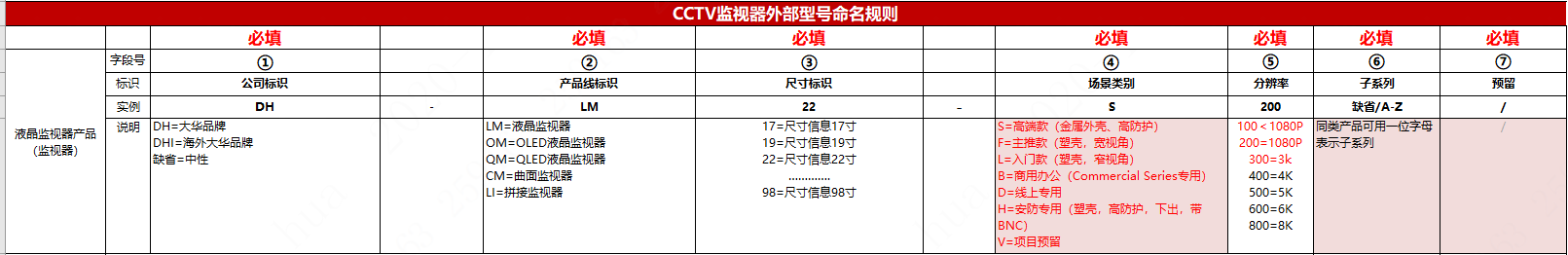 Monitor-IT
A
0
0
Resolution：1≤720P
2=FHD/WFHD/1600*900
3=QHD/WQHD
4=UHD/WUHD
Reference：0:≤75HZ
1：75-100HZ
2：101-140HZ
3:141-200HZ
4：＞200HZ
Panel type：
0:  VA
1：IPS
2：TN
A:base high adjust
S:speaker
C:Curved
D:Self-developed
B
22
DHI
LM
2
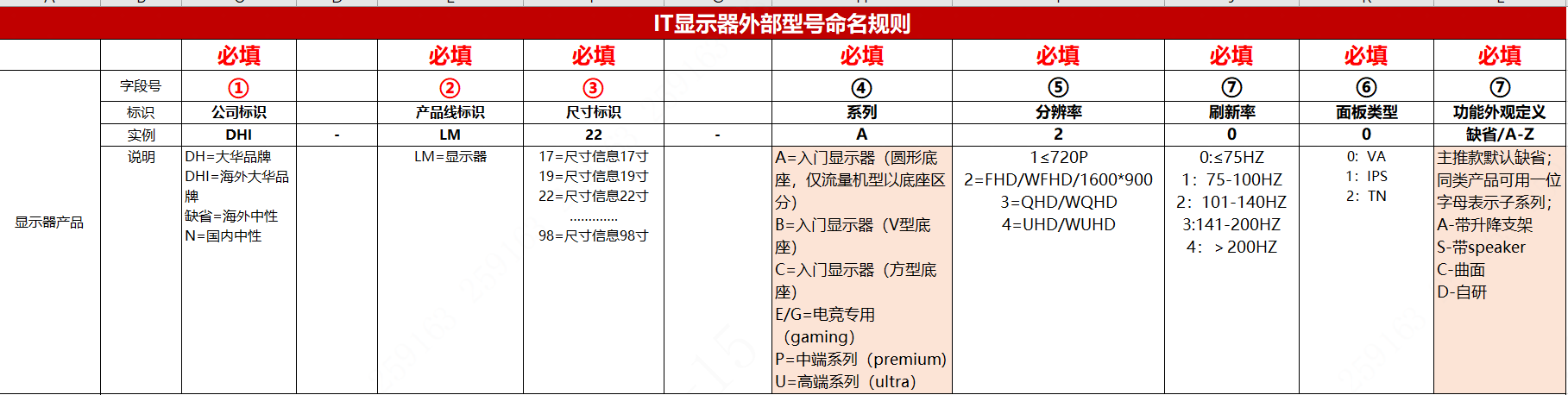 LED Monitor
Brand: 
Overseas  Dahua
Size:
17: 17"
19: 19“
22: 22“
………….
98: 98’’
Positioning:
A=enter(circle-Base)
B=enter (V-Base)
C=enter (rectangular-Base)
E/G=gaming
P=premium
U=ultra）
TV
/
SA
A
DHI
LTV
32
2
0
0
Technology：
/=LCD
O=OLED
M=mini LED
Series:
LN=ATV
LD=DTV
SA=AOSP
SN=Netflix
SD=Android
SG=Google
Brand: 
Overseas  Dahua
Size:
22: 21.5"
24: 23.8“
32: 32”
43: 43”
50: 50”
55: 55”
TV
DTV：
0 : No meaning
1 : DVB-T2/T
2 : DVB-S2/S
3 : DVB-T2/S2
4 : ISDB
Resolution：  
1: <1080P
2: 1080P
4: 4K
8: 8K
sub-family
Refresh Rate ：
0 : ≤75HZ
1 : 75-100HZ
2 : 101-140HZ
3 : 141-165HZ
4 : ＞165HZ
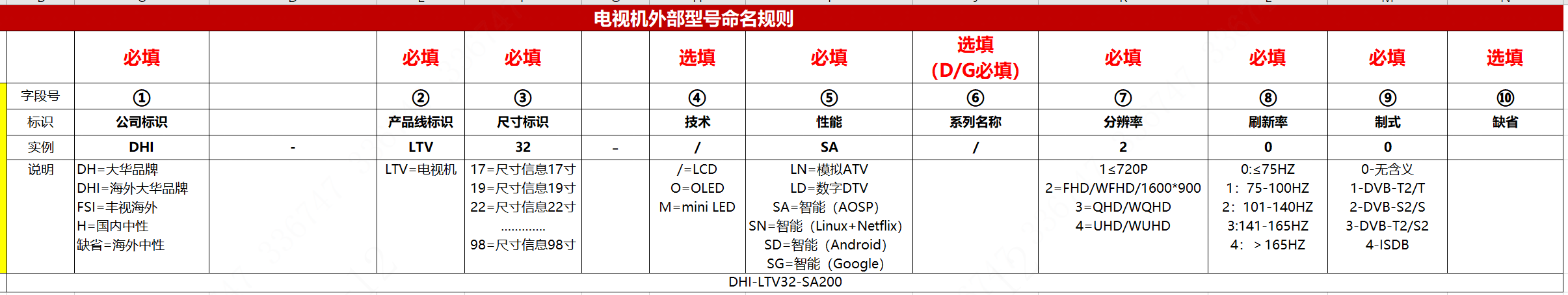 LCD Video Wall
460
C
LS
U
DHI
M
E
F
resolution:
U: 1080P
K: 4K
Size:
460: 46”
490: 49”
550: 55”
650: 65”
Brand: 
Overseas  Dahua
Type:
LS: LCD video wall
Panel type:
S: PVA
G: IPS
F: ADS
Product series:
B: Basic series
E: Essential series
U: Ultra series
Seam:
E: 0.5~1mm
D: 1.x~2.xmm
C: 3.x~4.xmm
Brightness:
H: High brightness
M: Standard brightness
DIGITAL SIGNAGE
H
32
S
AI
DHI
LD
200
()
K
Resolution: 100:<1080P
200: 1080P
400: 4K
800: 8K
Positioning:
L: Lite
S: Standard
H: High-end
W: Shop-Window
E: Outdoor
Brand: 
Dahua overseas
H: Wall-mounted 
V: Floor-standing
Size:
22: 22"
32: 32"
43: 43"
49: 49“
50: 50‘’
55: 55"
65: 65"
Mainboard: 
K: RK3288
P: PX30
R: 3399…
LD: Digital Signage
DS: Media Player Box
Others: 
T: Touch
A: Air conditioning
D: double-sided
System:
AI: Android Indoor
AO: Android Outdoor
WI: Windows Indoor
WO: Windows Outdoor
N: No system
LED Display
A
1.2
E
H
PH
S
I
A: Full Color
D: Double Color
0.09-99.99:Pixelpitch  
unit: mm
LED
A~Z: LED Series
I： Indoor
O:  Outdoor
H: High end
A~Z: Normal
S: Fine pixel pitch
R: Rental business
G: General
T: Traffic guidance
V: Stadium
W:Commercial
E:Channel
Decoder
4I
4K
DHI
NVD
09
05
DH
Extension 1
4I-4ch input
Brand:
DH-Dahua domestic
DHI-Dahua oversea
OEM-Domestic neutral
Null-Oversea neutral
04-H.264
05-H.265
01-1 channel
04-4 channels
09-9 channels
12-12 channels
15-15 channels
18-18 channels
21-21 channels
High definition
Extension 2
4K-4K decoding capacity
NVD-Network video decoder(New type)
NVS-Network video server(Old type)
Video wall controller
DHI
M
D
02
O
H
70
05
H
Brand:
DH-Dahua domestic
DHI-Dahua overseas
OEM-Domestic neutral
Null-Overseas neutral
H-HDMI port
E-Enhanced
D-Distributed
02-2ch output
H-Host
Null-Slave
O-Output
M-Video wall controller
04-H.264
05-H.265
Video wall controller
DHI
N
B
02
4K
E
05H
I
Brand:
DH-Dahua domestic
DHI-Dahua overseas
OEM-Domestic neutral
Null-Overseas neutral
B-BOX
I-Input
E-Encoding
01-1ch Input
4K-4K Encoding
N-Network
04-H.264
05-H.265
Metal Detector
D
DHI
ISC
7
S2
18
T
–
–
–
Series
7：Pro 
1:   Basic
Zone
06: 6 Zones
18: 18 Zones
33: 33 Zones
…
Standard
/：default
E:  EU Market
Security Screening
        Products
Dahua
Extension Field
S2：Series 2
Type
D: Walk Through Metal Detector
H: Hand Held Metal Detector
Star Features
T：body temperature Monitoring（PAL）
TN：NTSC
Baggage & Parcel Screening
X
M
DHI
ISC
65
50
X
D
–
–
–
Extension Field
Security Screening
        Products
Dahua
Tunnel Height
50: 50cm
30: 30cm
40: 42cm
100: 100cm
Extension Field
Tunnel Width
65: 65cm 
50: 50cm
60: 62cm
100: 100cm
Type
M: Security Screening Machine
Star Features
/：default
D: Dual View
A: Single Energy
E:  EU Market
EAS Labels & Tags
2A
A
T
E
DHI
ISC
0000
T
S
–
–
–
–
Security Screening
Products
Appearance
0-9, a-z reserved
Dahua
Configuration
S: Super
B: Blank
EAS
Type
1: Label
2: 2 Alarming Tag
3: 3 Alarming Tag
4: 4 Alarming Tag
5: Tags
S: Samples
Tech
A: AM tech
R: RF tech
D: AM+RF
Type
T: Tag & Label
Appearance
T: Normal Tag
B: Bottle Tag
F: Safer
P: Pin
EAS antenna
C
001
2
A
A
E
DHI
ISC
P
–
–
–
–
Security Screening
Products
Appearance
0-9, a-z reserved
Dahua
Mainboard
0-9, a-z reserved
EAS
Antenna Material
8: Acrylic
6: FRP or Metal
2: ABS
2L: ABS Wide
Tech
A: AM tech
R: RF tech
P: Power
Type
A: Antenna
Configuration
P: Primary
R: Replica (AM) / Receiver (RF)
S: Single / Mono
T: Transmitter
Mobile IPC
DAE
0280B
M
F
1
P
H
3
2
DBW
DH
IPC
3
IP Camera
Brand: Dahua
Brand: Hirige
Generation:
0＝CMOS Sensor
1＝ CCD Sensor
2 = 2nd Gen
3 = H.265
4 = AI
Appearance
High Definition
Positioning:
1: Entry Series
2: Lite Series
3: WizSense Series
4: Pro Series
5: WizMind 5 Series
7/8: WizMind 7 Series/Ultra Series
Video Format:
P: PAL
N: NTSC
Fixed Focal Length
0280B: 2.8mm
0360B: 3.6mm
0600B: 6mm
0800B: 8mm
1200B: 12mm
Function
0: DWDR
1: WDR
Camera Type
MW: Mobile IR Camera
DBW: Vandal-proof IR Dome
MBW: Mobile Vandal-proof IR Camera
EB: Vandal-proof Fisheye
Function：
M: RJ-45
M12: 4-pin Aviation
AS: Audio & Alarm & SD Card
SA: Built-in Mic & SD Card
E2: 2-lens
Resolution
2: 2Mega
3: 3Mega
4: 4Mega
5: 5 Mega
Mobile HDCVI Camera
S5
DH
HAC
H
DW
3
2
0
0
G
P
M
Mobile
Brand: 
Dahua
Positioning:
1: Entry-level
2: Professional
3: High-end
HDCVI Camera
High Definition
Generation:
0: 1st 
2: 2nd 
3: 3rd
4: 4th
Appearance
Camera Type:
MW: Mobile IR Camera
DBW: Vandal-proof IR Dome
DB: Vandal-proof Dome
DW: IR Eyeball
Video Format:
P: PAL
N: NTSC
Generation(internal)
Function:
0: DWDR
1: WDR
Resolution:
1: 720P
2: 1080P
4: 4MP
5: 5MP
Dash Camera
0
WVR
M1
0
3
1
DHI
DAE
HC
Sales model：
S: Screen
M：Mini
H：Hidden
T：Touch
0:on line
1:off line 
2:special
Pixel:
1:1080P
2:1296P
3:1440P/2K
4:1600P
5:2160P/4K
Product Positioning:
3:low-end product
5:mid-range product
7:High-end product
Brand: 
DH-Dahua domestic
DHI-Dahua oversea
Sale Channe:
HC:Huaruijie
Function:
G：GPS
W：WIFI
F：FDD-LTE
B：Bluetooth
V:Voice
I:Intelligent
R:AR
Huaruijie consumer product line
Reserved
Mobile DVR/NVR
DHI
M
XVR
4
1
04
GFWI
DAE
Module:
G: GPS
F: 4G
W: WiFi
 I: Intelligence
Series:
M: Mobile
Channel:
04=4 channels
08=8 channels
12=12 channels
Type:
      CVR
      XVR
      NVR
HDD
1：1HDD
2：2HDD
Brand: Dahua
Positioning
1: Entry level
4: Professional
6~9: High-end
Brand: Hirige
Mobile Active Safety Camera （1/2）
3
GFW
1
2
8
DHI
DAE
CDR
External Channel:
3: 3 external video inputs
Resolution:
1: 1MP
2: 2MP
Product Type:
C: Camera
DR: Driving recorder (Dashcam)
DMS: Driver monitoring system
Brand: Dahua
Function:
G：GPS
W：WIFI
F：4G
Generation
1: 1st
2: 2nd
3: 3rd
Brand: Hirige
Positioning:
1~3: Entry level
4~6: Professional
7~9: High-end
Mobile Active Safety Camera （2/2）
0
CY
P
1
2
5
DHI
DAE
CDM
Resolution:
1: 1MP
2: 2MP
Function:
0: DWDR
1: WDR
Product Type:
C: Camera
DM: Driver monitoring
FM: Front-view Monitoring
BS: Blind Spot
Brand: Dahua
Video Format:
P: PAL
N: NTSC
Module:
C: HDCVI
Y: YUV output
Generation
1: 1st
2: 2nd
3: 3rd
Brand: Hirige
Positioning:
1~3: Entry level
4~6: Professional
7~9: High-end
Residential Fire Alarm Series
R
8
A
0
2
DHI
HY
SA
Product Type:
SA = Smoke Alarm
HT = Heat Alarm
GC = Carbon Monoxide Alarm
GA = Natural Gas Alarm
GB = LPG Alarm
Dahua Wisualarm
Communication:
R: radio frequency
Power Supply:
0: 10 years battery life
3: 3 years battery life
5: 5 years battery life
M: mains power
Code for Variant Model
Band:
4: 433 MHz
8: 868 MHz
9: 925 MHz
Fire alarm
Generation Code
Commercial Fire Alarm Series Addressable Fire Alarm System
22
DHI
HY
10
Fire alarm
Dahua
Product Type:
10 = Fire Alarm Control Panels
12 = Manual Call Points
13 = Detectors and Repeaters
14 = Modules
15 = Sounder Strobes
MX = Module Boxes
JX = Cable Junction Boxes
Generation Code
Commercial Fire Alarm Series Conventional Fire Alarm System
4
2
10
DHI
HY
C
Dahua
Zone number:
4: 4 zone panel
6: 6 zone panel
8: 8 zone panel
C: Conventional System
Code for Variant Model
Fire alarm
Product Type:
10 = Fire Alarm Control Panels
12 = Manual Call Points
13 = Detectors and Repeaters
15 = Sounder Strobes
Microinverter
NA
SW
HYX
M
2000
Region:
none by default
NA: North America
Rated power :
300: 300W
400: 400W
…
2000: 2000W
Brand: HYXiPOWER
Product type : 
M: microinverter
Uplink type:
SW: WIFI
S: Sub-1G
String Inverter
T
HYX
S
25K
Rated power :
3K: 3kW
3K6: 3.6kW
…
320K: 320kW
Brand: HYXiPOWER
Product type : 
S: String inverter
Grid type:
S: Single-phase
T: Three-phase
Hybrid Inverter
T
H
HYX
H
25K
Grid type:
S: Single-phase
T: Three-phase
Rated power :
3K: 3kW
3K6: 3.6kW
…
25K: 25kW
Brand: HYXiPOWER
Product type : 
H: hybrid inverter
Battery Type:
H: High voltage battery
L: Low voltage battery
Residential Battery
H
2
P
HYX
E
BDU
Model Name
Generation:
2: 2nd generation
None for 1st generation
Brand: HYXiPOWER
BDU type:
P: Main BDU, only for two strings batteries
None for sub BDU
Sub type:
BDU: BDU unit
50B: 5kWh battery pack
Battery Type:
H: High voltage battery
L: Low voltage battery
Product type: 
E: Energy storage system
H
HYX
E
200
System Name
Brand: HYXiPOWER
Battery Type:
H: High voltage battery
L: Low voltage battery
Product type: 
E: Energy storage system
Battery capacity:
50: 5.3kWh, 1 pack
100: 10.6kWh, 2 packs
150: 15.9kWh, 3 packs
200: 21.2kWh, 4 packs
C&I ESS
DC
P2
HYX
EL
232
Output Type:
DC: DC Output
None by default, AC output
ESS capacity :
232: 232kWh
372: 372kWh
Brand: HYXiPOWER
Product type : 
E: Energy storage system
L:Liquid Cooling
Charge rate:
P2：Use 2h to charge full
P1：Use 1h to charge full